DIPLOMA PROGRAMME
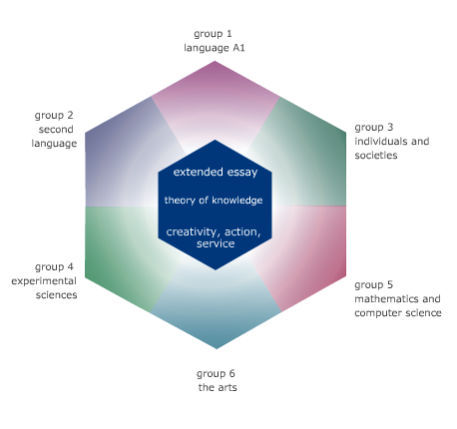 GEOGRAPHY
“There has never been a     greater need for young  people to study Geography”
“Geography provides the ideal, integrated framework to understand contemporary world issues, and more importantly, it provides an effective framework of problem solving. If we understand the causes of problems, we are well on the way to finding an effective solution. And the reality is that we live in a world today that desperately needs young people equipped with the skills and insights to make our world a better place!”                                       
                                                                                               Stephen Codrington
Standard Level
Divided into parts:
     
     Geographic Skills—integrated throughout the course 

Core Theme
Optional Themes (2)                       

      Fieldwork
Higher Level
Divided into parts:
     
     Geographic Skills—integrated throughout the course 

Core Theme
Optional Themes (3) 
 HL Extension—Global Interactions                      

      Fieldwork
Geographical skills
Maps
Graphs
Statistical calculations
Quantitative techniques
Investigation
Produce written material
Core theme
Patterns and Change (SL/HL)

     There are four compulsory topics in this core theme: 

     1. Populations in transition 
     2. Disparities in wealth and development 
     3. Patterns in environmental quality and sustainability 
     4. Patterns in resource consumption
Optional themes SL
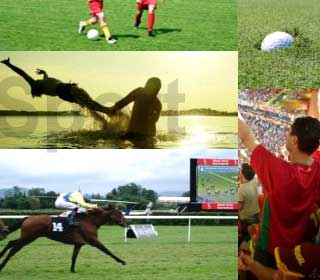 Leisure, Sport and Tourism





The Geography of 
       Food and Health
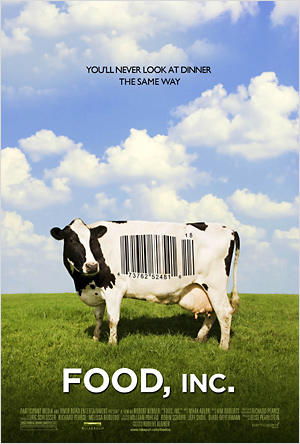 HL = SL +
Optional Theme: Hazards and Disasters Risk Assessment and Response 


    Part 3: HL Extension:
                Global interactions
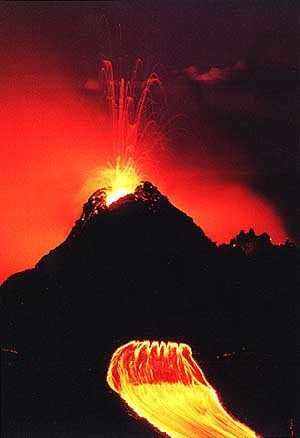 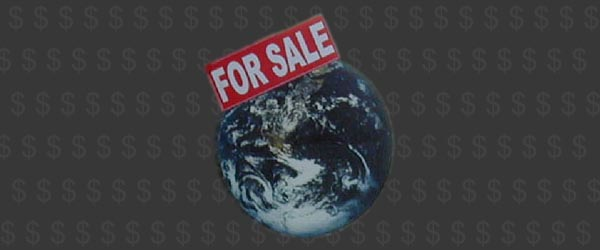 ASSESSMENT OUTLINE SL
External assessment    75%

Internal assessment     25%
ASSESSMENT OUTLINE HL
External assessment    80%

Internal assessment     20%
External Assessment SL
Paper 1                           (1 hour 30 minutes) 
   Section A: Students answer all short-answer questions. Some        
                      include data.  
     Section B: Students answer one extended response question. 

Paper 2                           (1 hour 20 minutes) 
   Students answer two structured questions based on stimulus material, each selected from a different optional theme. For each theme there is a choice of two questions.
External Assessment HL
Paper 1                   (1 hour 30 minutes) 
   Section A: Students answer all short-answer questions. Some        
                        include data. 
     Section B: Students answer one extended response question. 

Paper 2                              (2 hours)
  Students answer three structured questions based on stimulus material, each selected from a different theme. For each theme there is a choice of two questions. (20 marks per question).

    Some stimulus material is included in the resources booklet.
(HL only)
Paper 3                                        (1 hour) 
   Syllabus content: Higher level extension.

     Students answer one of three essay questions.
Internal Assessment
Internal Assessment
   
     Written report based on fieldwork. Maximum 2,500 words
   
     This component is internally assessed by the teacher and externally moderated by the IB at the end of the course.

     Syllabus content: Any topic from the syllabus.
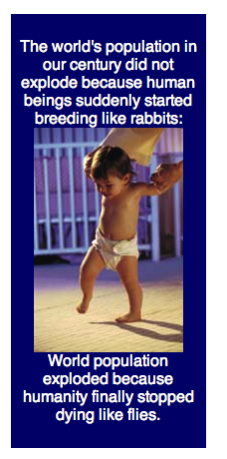 Population growth
Thomas Robert Malthus(1766-1834)
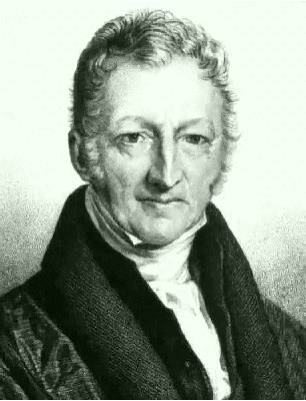 What many know, at least those with an elementary knowledge of economics or politics, is that Malthus is the surname of a man, who, a couple of hundred years back, said that man, sooner or later, universally, will run up against himself; that the population of mankind will eventually outstrip man's ability to supply himself with the necessities of life. 
                                          
                                                                                                                                                        Peter Landry
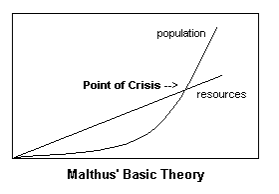 The Malthusian doctrine, as stated in "Essay on the Principle of Population," was expressed as follows: "population increases in a geometric ratio (1, 2, 4, 8), while the means of subsistence increases in an arithmetic ratio (1, 2, 3, 4)”."Well, that seems plain enough, and perfectly understandable -- if there are too many people and not enough food, then, certainly, there are going to be problems.
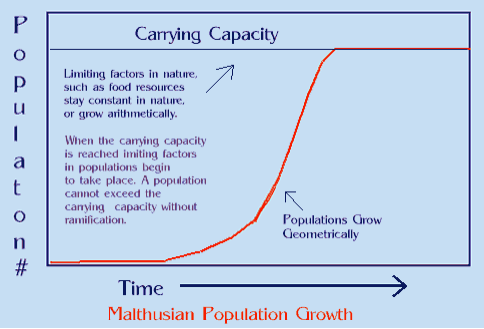 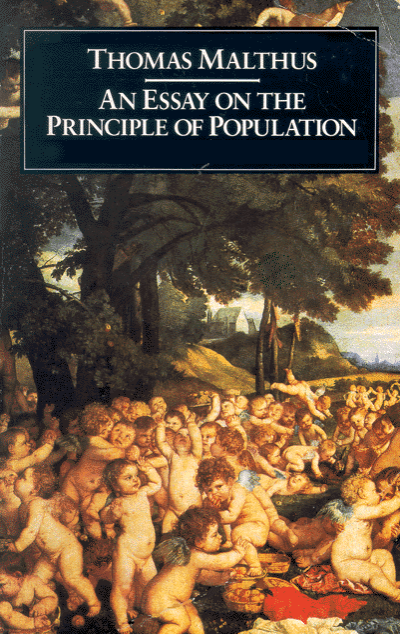 Malthus developed his theory, at least to this extent: that left alone, no matter all the problems short of world wide catastrophe, humankind will survive, as, nature has a natural way to cut population levels: "crime, disease, war, and vice," being, the necessary checks on population." This proposition, as was made by Malthus in 1798, was to cause quite a public stir, then, and yet today.                                                                                                                                                                                                                             Peter LandryMalthus had a strong influence on Charles Darwin in his evolutionary thought, in that he was the first to realize that population growth and surpluses were kept in check by mortality.
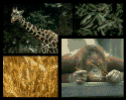